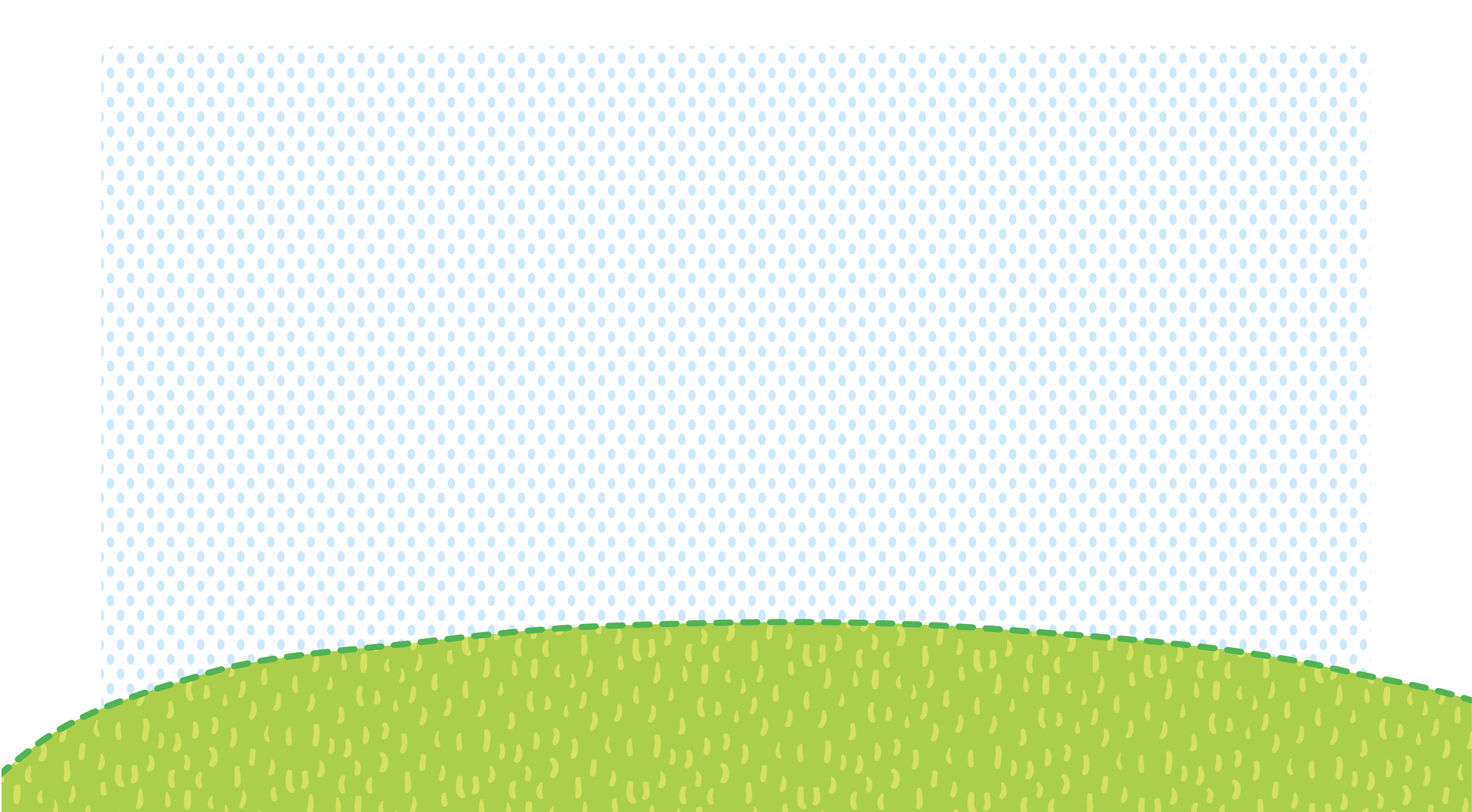 TIÕNG VIÖT 1
Bµi 45:  ¤N TËP Vµ KÓ CHUYÖN
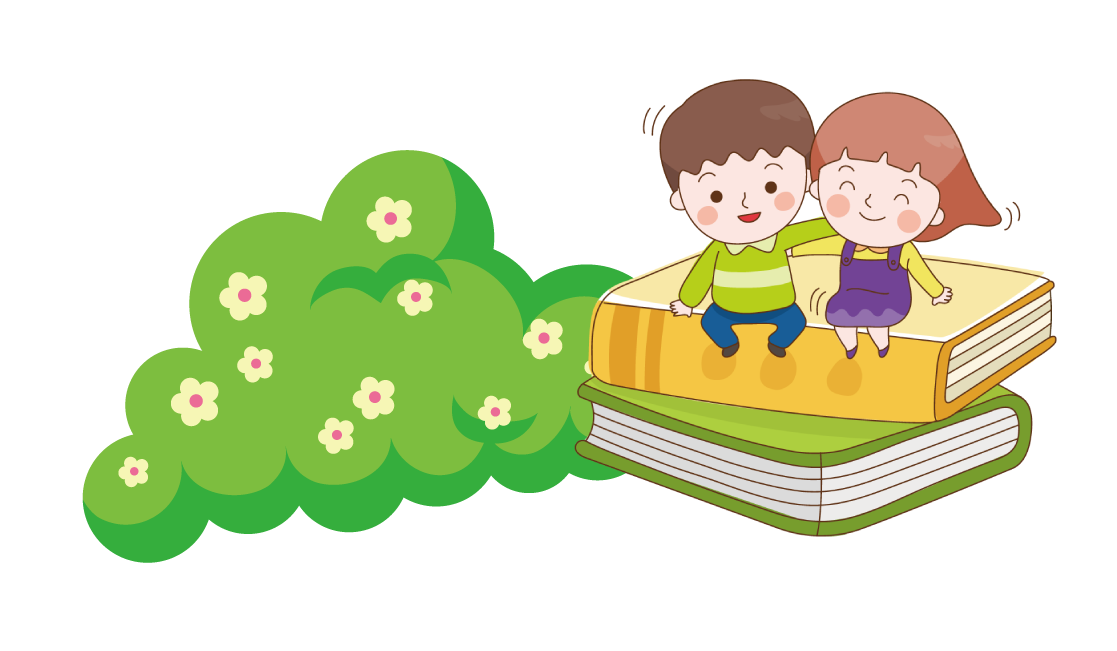 TIÕT 2
3
KÓ chuyÖn
Sù tÝch hoa cóc tr¾ng
Sù tÝch hoa cóc tr¾ng
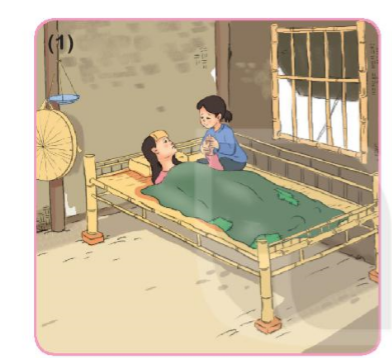 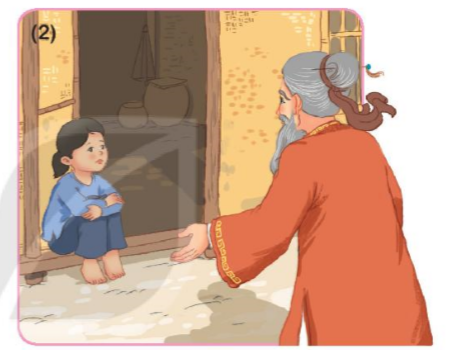 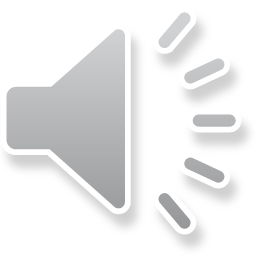 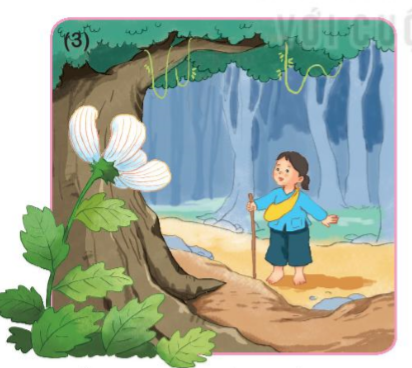 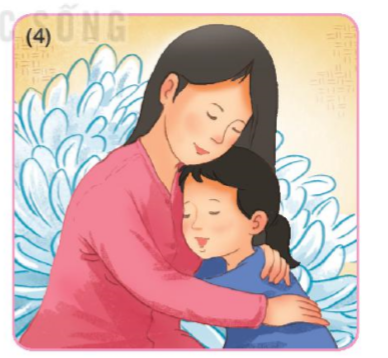 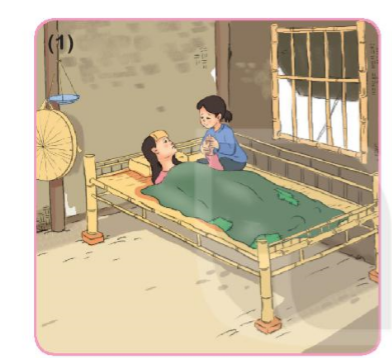 V× sao ng­ùêi mÑ bÞ èm?
TruyÖn cã mÊy nh©n vËt?
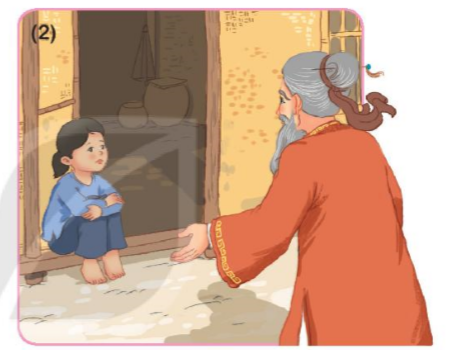 Cô giµ nãi víi c« bÐ ®iÒu g×?
C« bÐ gÆp ai?
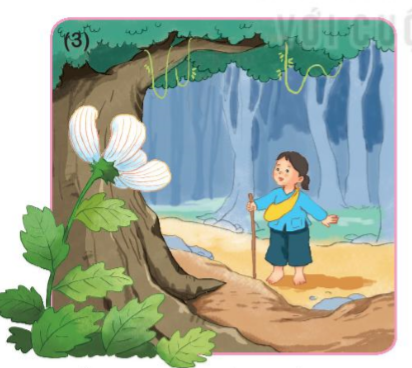 ThÊy b«ng hoa cã bèn c¸nh, c« bÐ ®· lµm g× ®Ó mÑ c« cã thÓ sèng l©u?
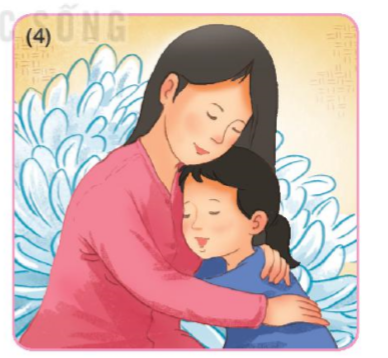 Nhê ®©u ngù­êi mÑ khái bÖnh?
Sù tÝch hoa cóc tr¾ng
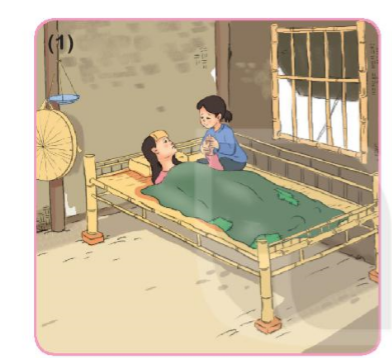 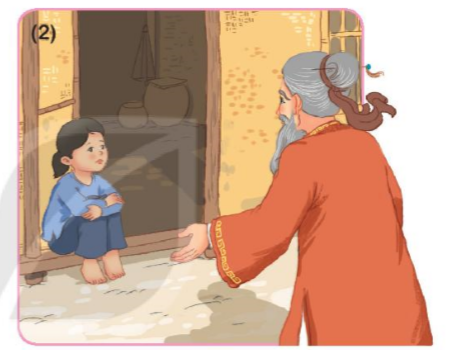 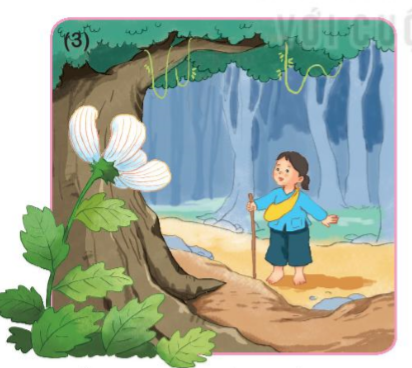 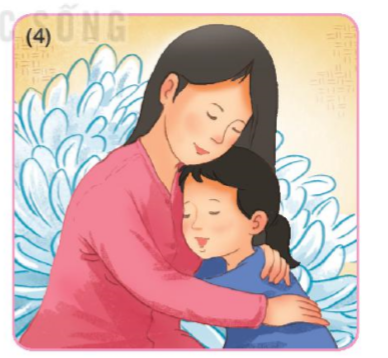 DÆN Dß
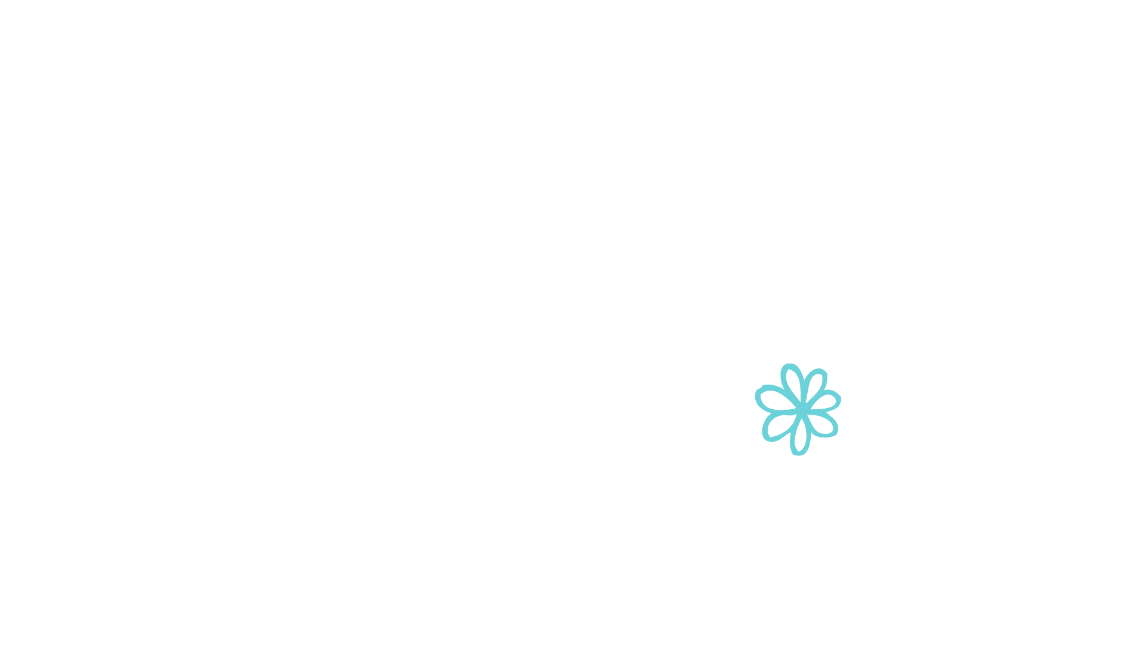